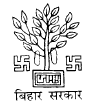 Department of Agriculture
Government of Bihar
Results of Production (Lakh MT)
Results of Productivity (Q/HA)
Procurement (Lakh MT)
Expenditure (Year 2015-16, Rs. In Crore)
INITIATIVES
SEEDS
 Increase in Production & marketing capacity of BRBN.
CM Crash Seed Programme: Foundation Seed to 2 farmers in all revenue villages at 90% subsidy.
Seed Village Scheme
Promotion of Hybrid Seed of Paddy & Maize subsidy @Rs. 100/kg
Promotion of Integrated farming.
Subsidy support  to farmer
Sustainable Farming Initiatives
Demand Based Vermi compost programme
Subsidy for commercial level Bio fertilizer and vermi compost units
Massive Green Manure Programme
Additional Support for Micro nutrients
Seed & Soil Treatment with bio pesticide
Special Programme for pheromone traps and NPV
Soil Health Card.
Impact of sustainable farming initiatives
Transfer of Technology Initiatives
Creation of 4391 posts of B.Sc (Ag.) Agriculture Coordinator (1 AC/2 Panchayat).
7100 farmers as Kisan Salahkar
Ensured mobility of extension workers by providing new vehicles/hiring of vehicles on monthly rental basis.
Krishi Darshan, Kisan Call Centre, Krishi Vikas Rath for dissemination of farmer related schemes.
Skill development training on massive scale.
Use of Farmer Achievers in farmer training.
Women farmers’ as change agents
Initiative: Delivery Mechanism
Wide Publicity of Schemes through Krishi Vikas Rath.
Block level Camps for Training and Inputs.
Farmers purchase the suggested inputs on their own chioce.
Immediate reimbursement by DBT in the camps mode.
It avoids delays in purchase & distribution of inputs by Govt. Officers with transpiracy
Participation of all stakeholder:
	DOA, ATMA, KVK, Public Representatives, input dealers and Farmers.
Major Experience
Timeliness of planning & implementation is most critical intervention.
 Timely positioning of inputs very important
All stakeholders (Farmer/Scientist/Extesion Worker/Public Representatives) participation are important
Women farmers as changes agents is key to success.
Inter Deparmental Coordination
Agriculture Cabinet for 18 departments.
Resource Management Group for Agriculture Road Map under Chief Secretary.
Review of performance indicator by chief Secretary.
Video Conference with all DM every week.
Agriculture Task Force under APC at State level and under DM in districts.
Inter Deparmental Coordination
Thank you